Презентація на тему:“Забруднення біосфери”
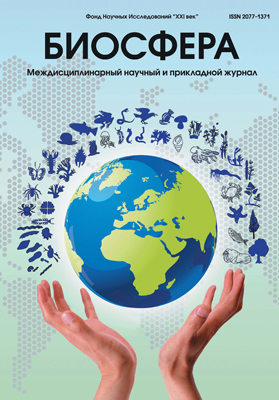 Природні забруднення
Пилові бурі
Вулканізм
Природні забруднення
Лісові пожежі
Вивітрювання
Антропогенні забруднення
Промислові підприємства
Транспорт
Антропогенні забруднення
Теплоенегретика
Опалювання житла
Люби природу не як символ      Душі своєї, Люби природу не для себе,      Люби для неї.                            М. Рильський
Антропогенні забруднення
Сільське господарство
Забруднення гідросфери
Під забрудненням водойм розуміється зниження їхніх біосферних функцій і економічного значення в результаті надходження в них шкідливих речовин.
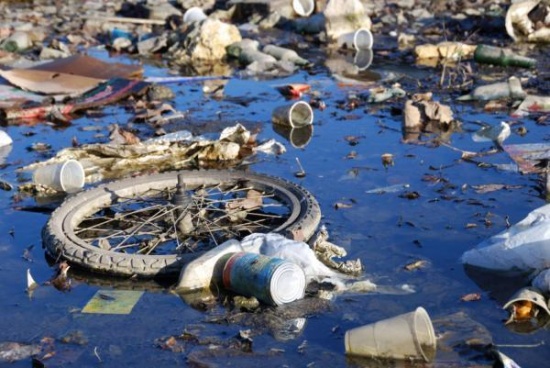 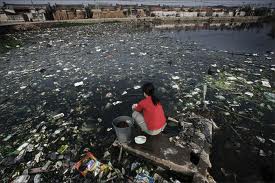 Забруднення ґрунтів
У нормальних природних умовах усі процеси, що відбуваються в ґрунті, знаходяться в рівновазі. Але нерідко в порушенні рівноважного стан ґрунту винна людина.
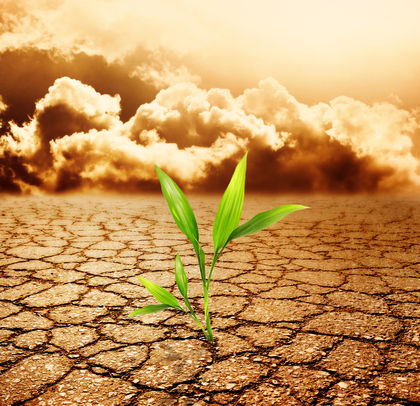 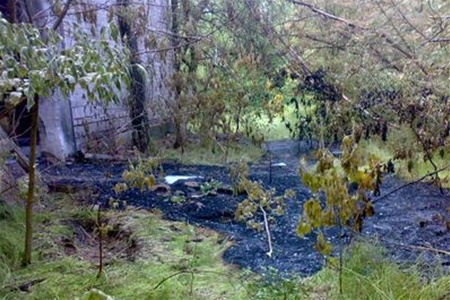 Радіація у біосфері
У біосфері всюди є природні джерела радіоактивності, і не лише людина, а і всі живі організми, завжди піддавалися природному опроміненню.
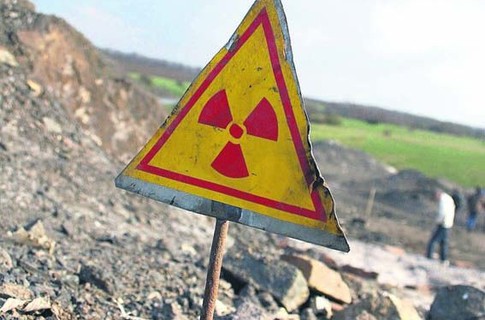 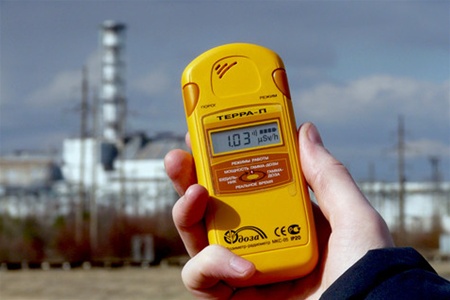 Збережемо природу!
Дякую за увагу!